Муниципальное бюджетное дошкольное образовательное учреждение "Детский сад № 53» Ленинск-Кузнецкий ГО
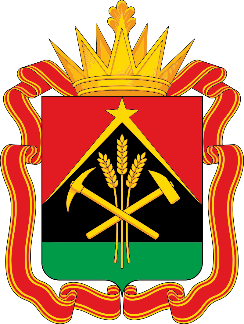 «Оптимизация временных затрат подготовки детей старшей группы  к продуктивным видам деятельности посредством доски задач»
Тарасова Оксана Викторовна,
воспитатель МБДОУ№53
Команда проекта
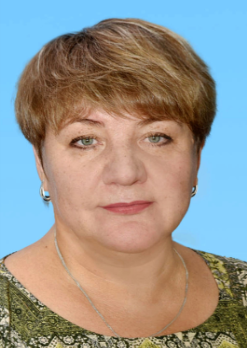 Руководитель проекта: Тарасова О.В. , воспитатель
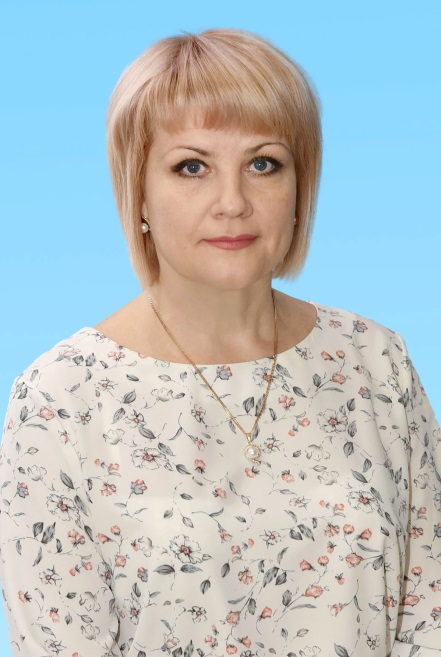 ,
Хусаинова Н.Н. , воспитатель
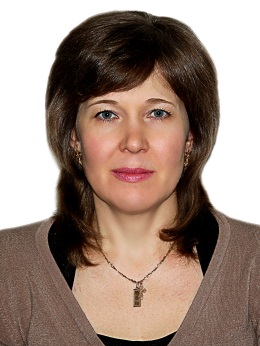 Куратор:
Фоминых Л.В., старший воспитатель
Паспорт проекта
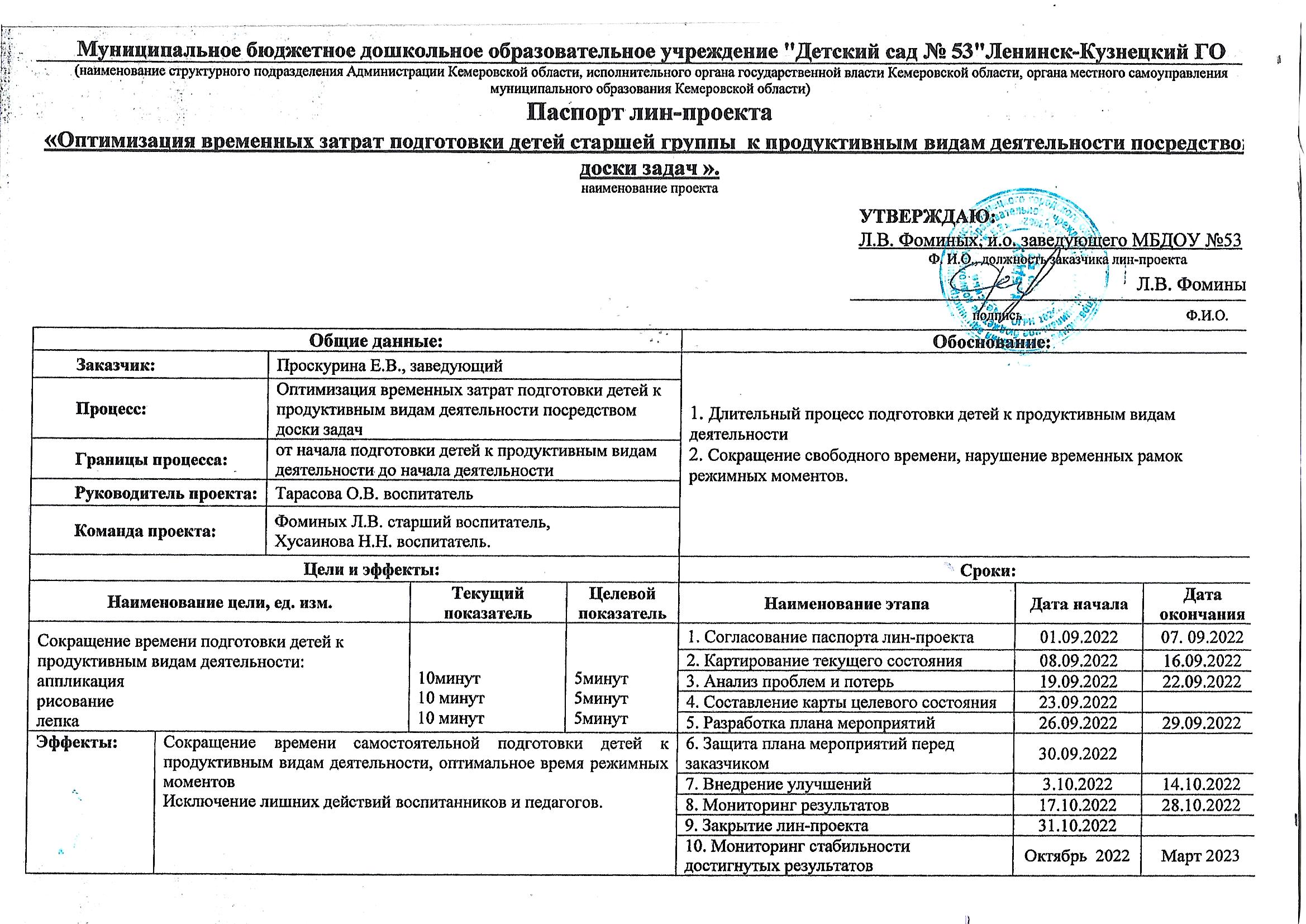 Карта потока создания ценности (текущего состояния) процесса оптимизации временных затрат подготовки детей к продуктивным видам деятельности посредством доски задачдата с 08.09.22. по 16.09.22г
3
2
1
вход
выход
ВПП (время протекания процесса) до 10 минут
Пирамида проблем
Отсутствие системы   в процессе назначения дежурных
Федеральный 
уровень
Отсутствие алгоритма действий для воспитателя
2
Отсутствие алгоритма действий для обучающихся
3
1
Анализ проблем
План мероприятий по устранению проблем
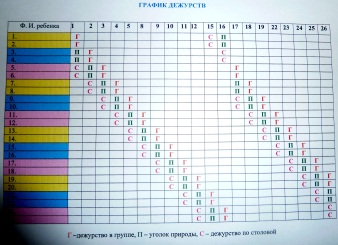 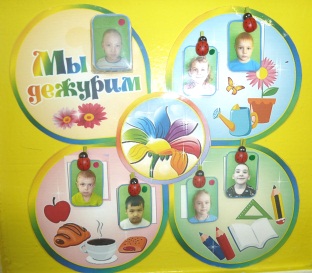 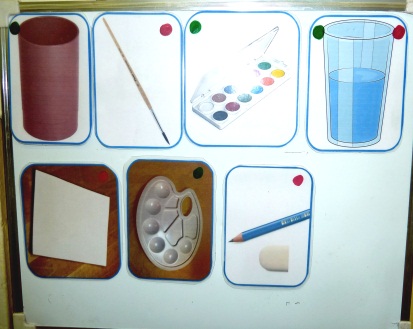 Карта потока создания ценности (идеального состояния) процесса оптимизации временных затрат подготовки детей к продуктивным видам деятельности посредством доски задач . «Как стало» дата 28.10.22г
выход
вход
ВПП (время протекания процесса) до 5 минут
Достигнутые результаты